Jesus Will Give You Rest
(Will You Come?)
4/4
G/D - SOL

Verses: 4/Chorus
PDHymns.com
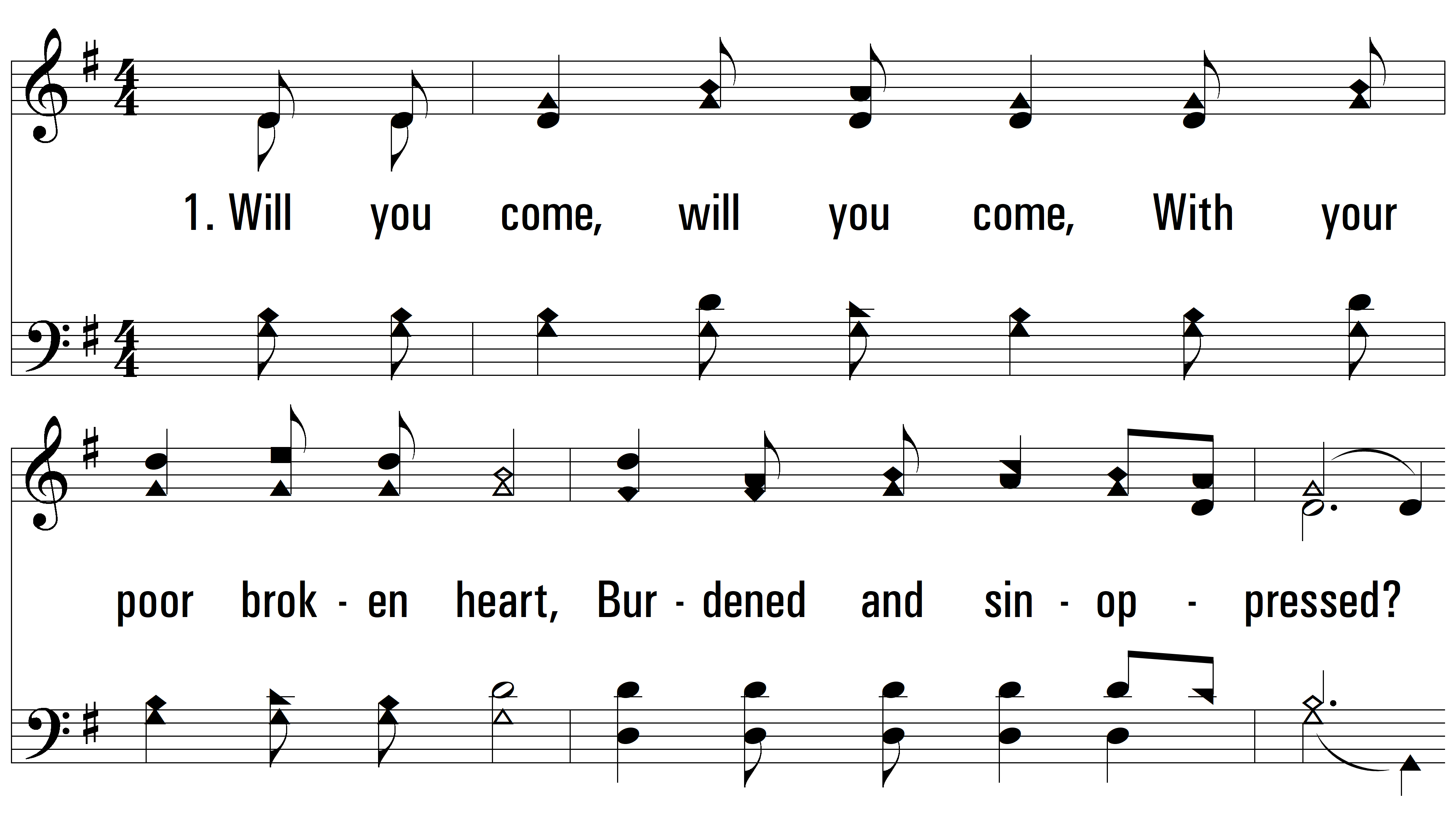 vs. 1 ~ Jesus Will Give You Rest
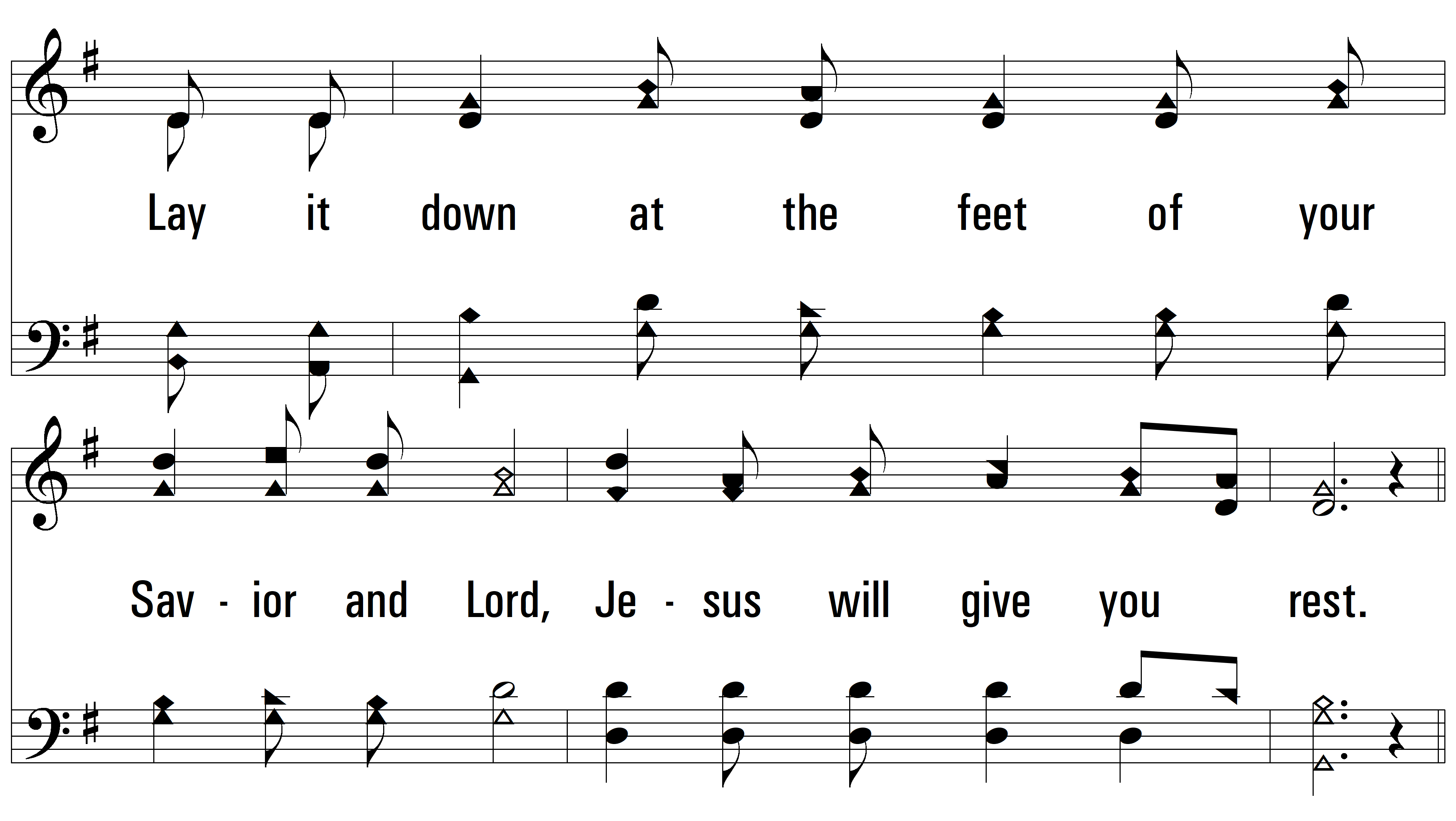 vs. 1
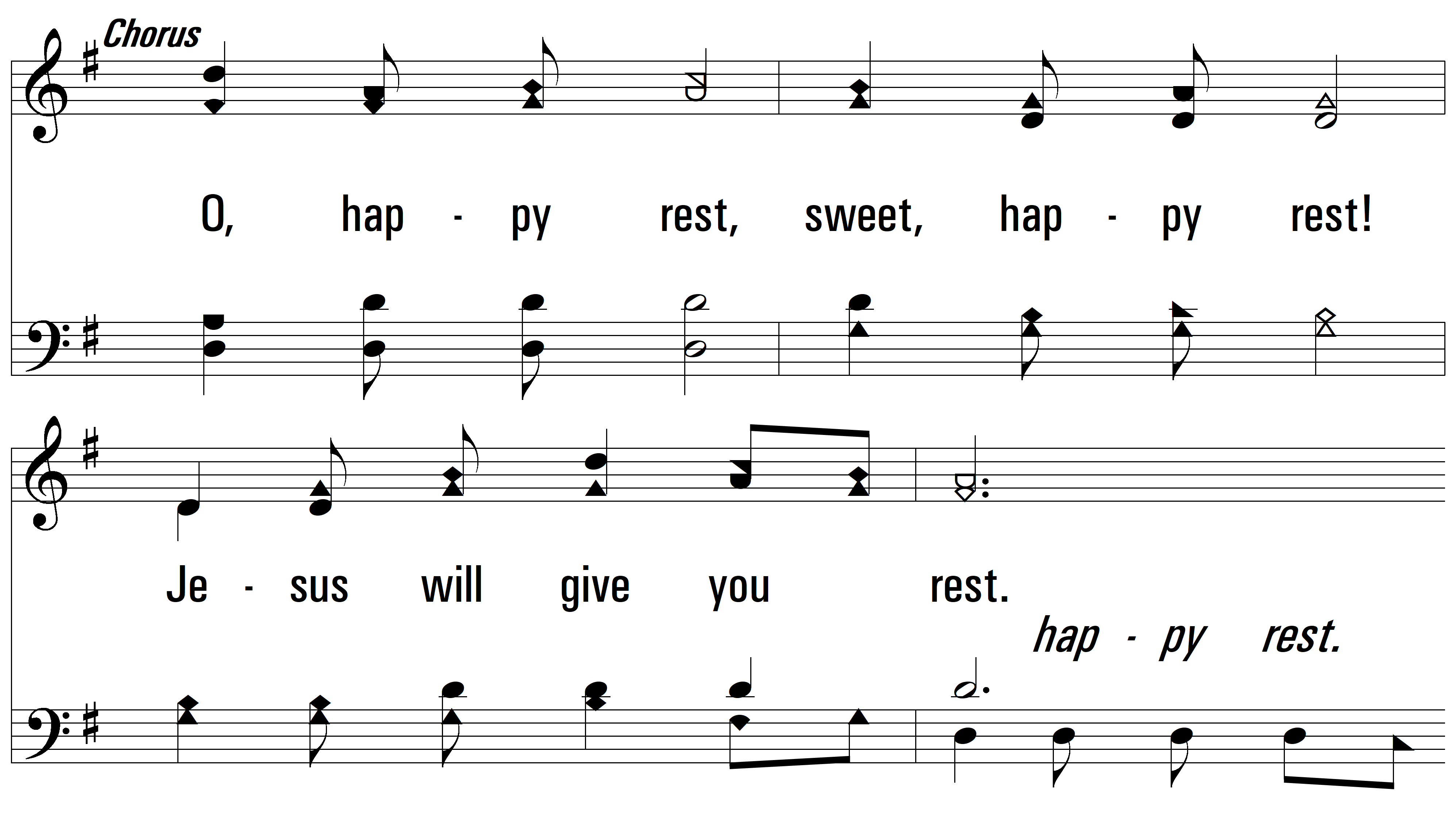 vs. 1
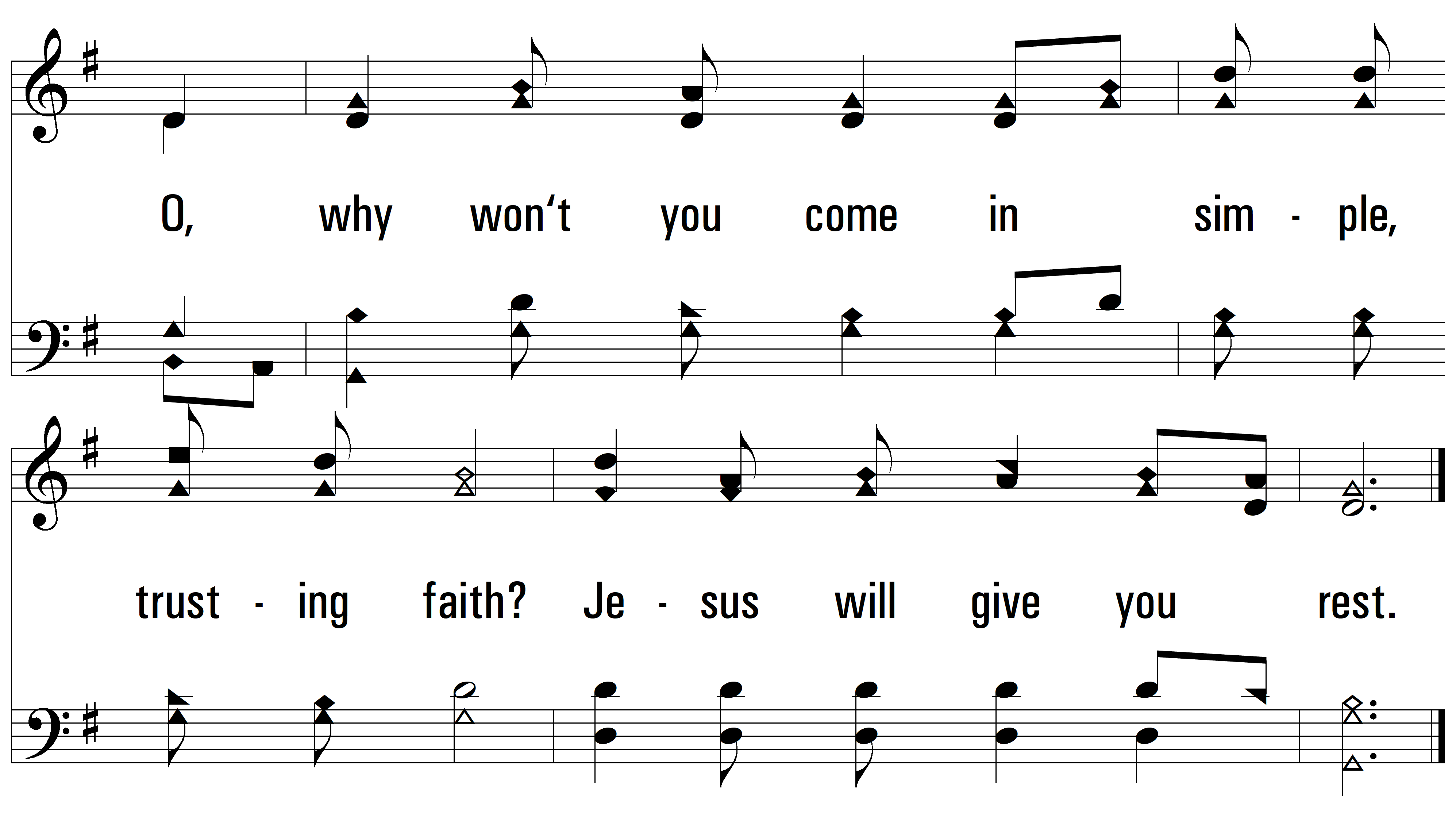 vs. 1
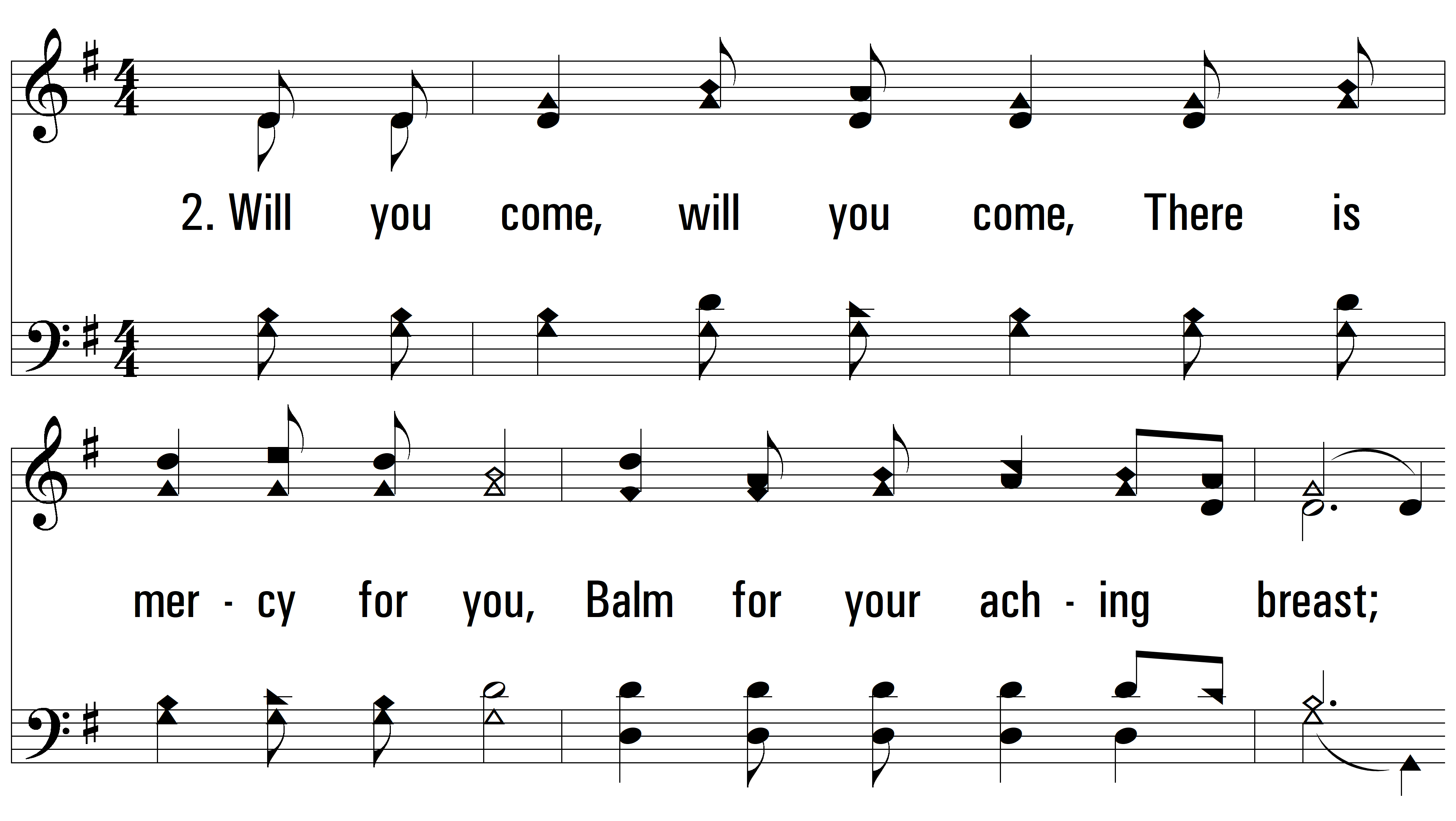 vs. 2 ~ Jesus Will Give You Rest
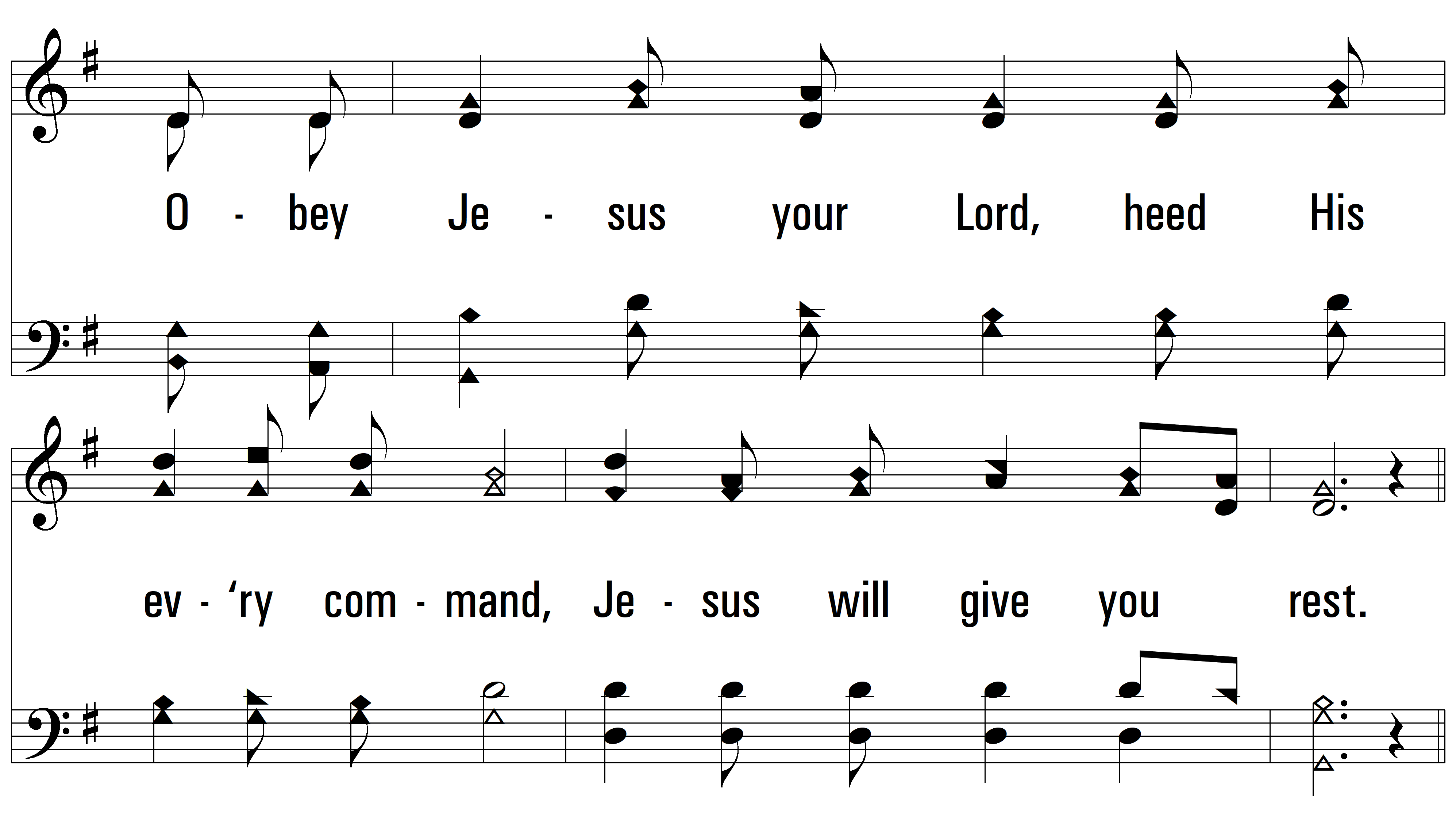 vs. 2
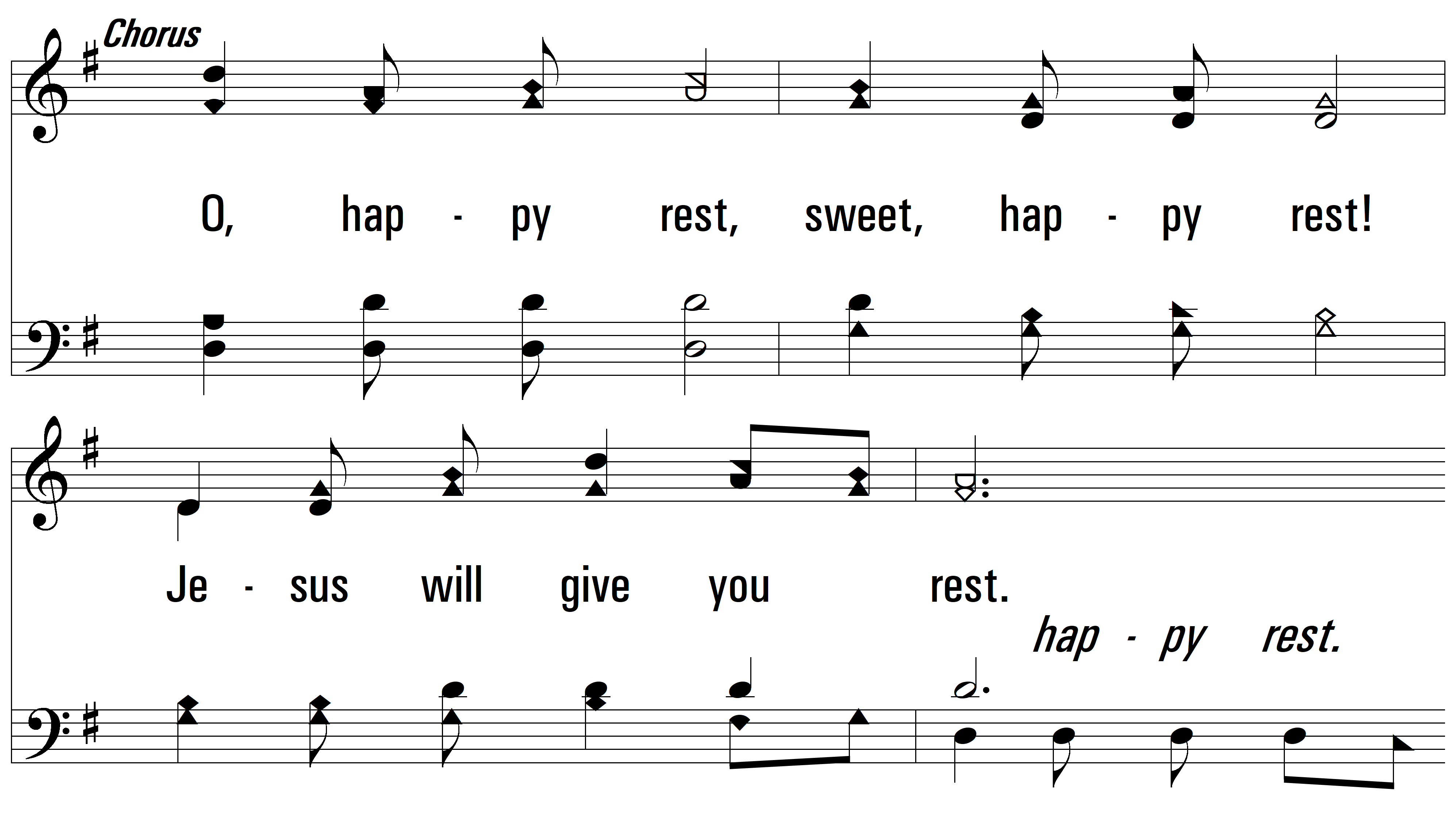 vs. 2
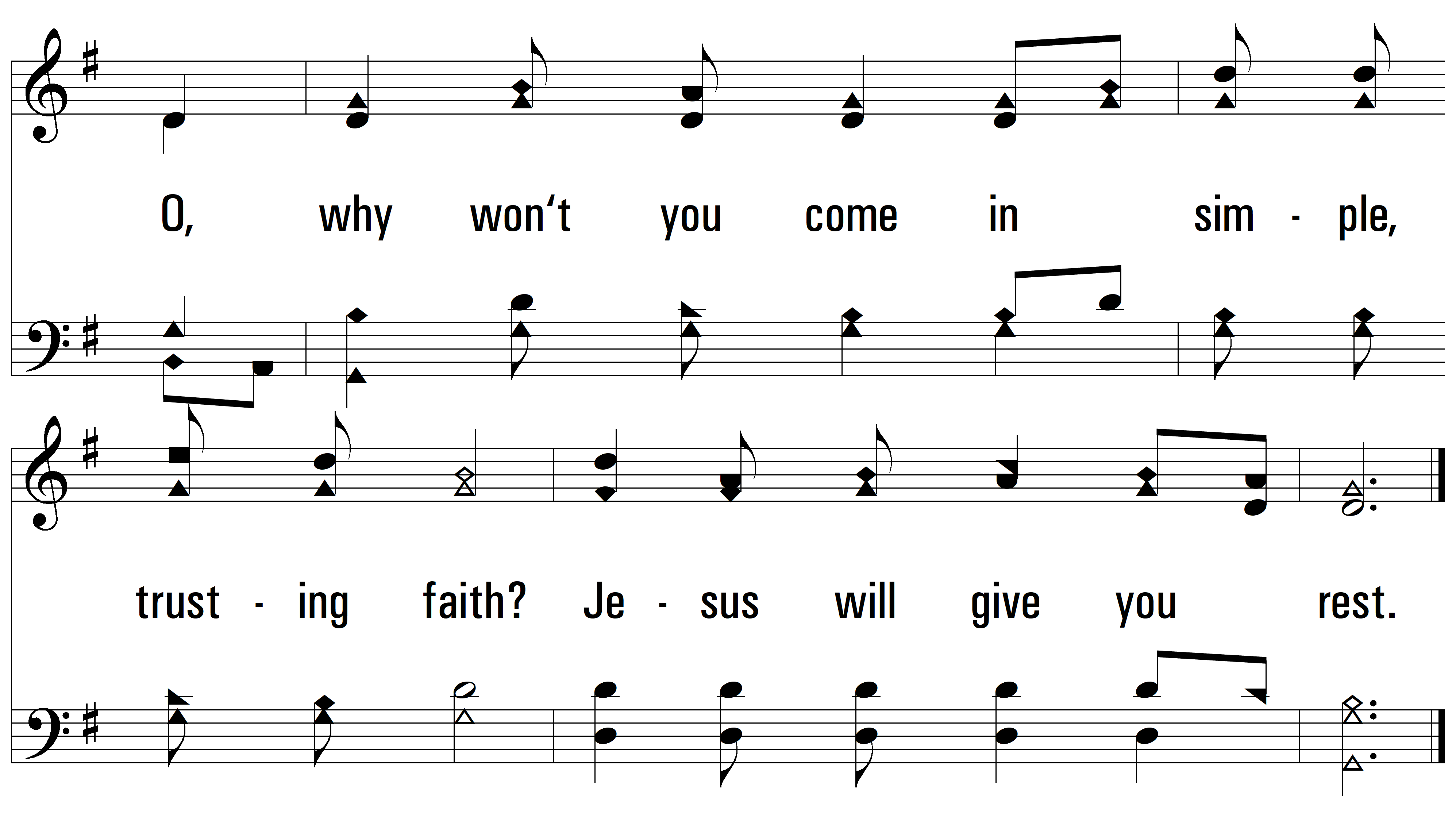 vs. 2
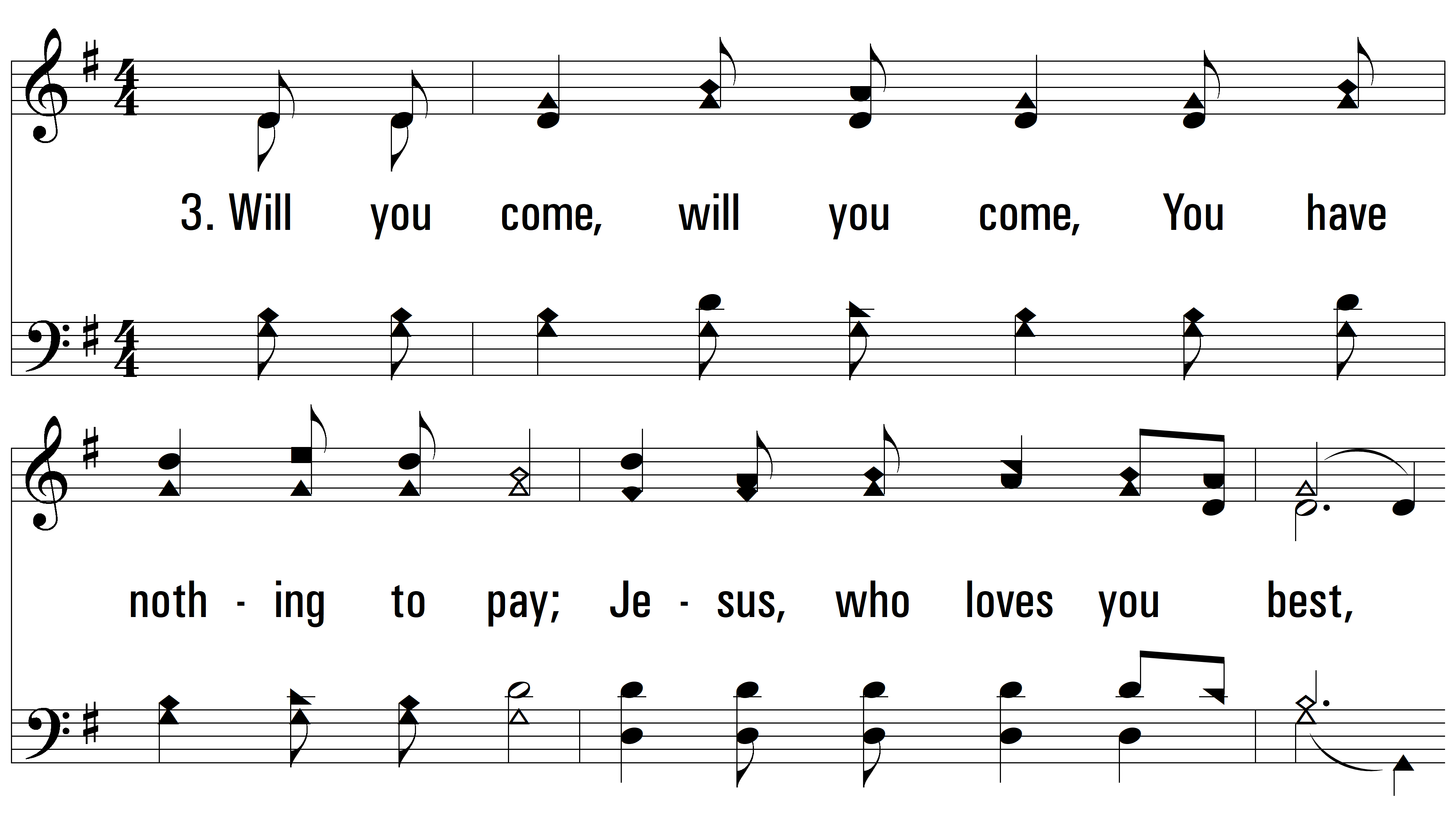 vs. 3 ~ Jesus Will Give You Rest
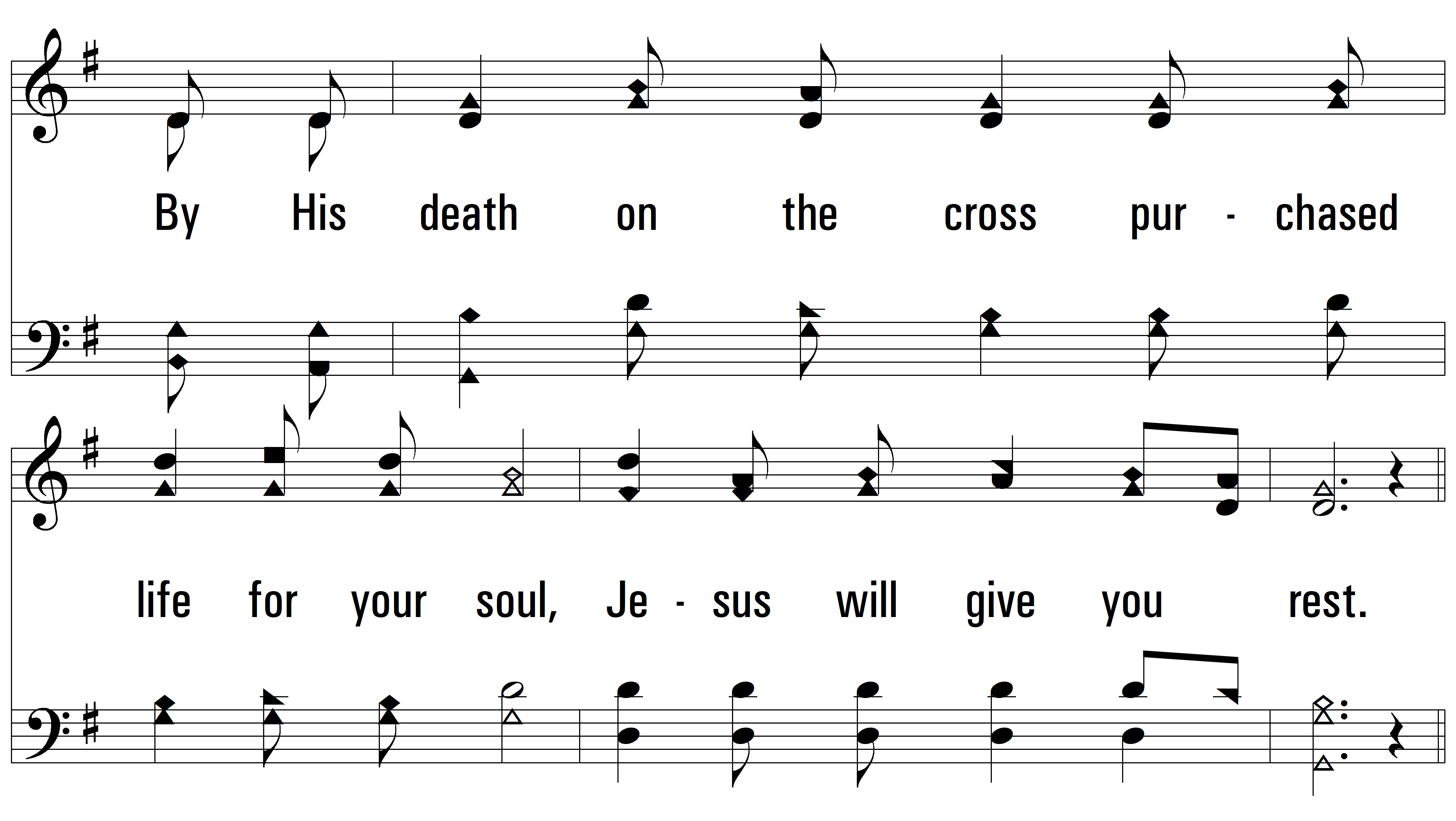 vs. 3
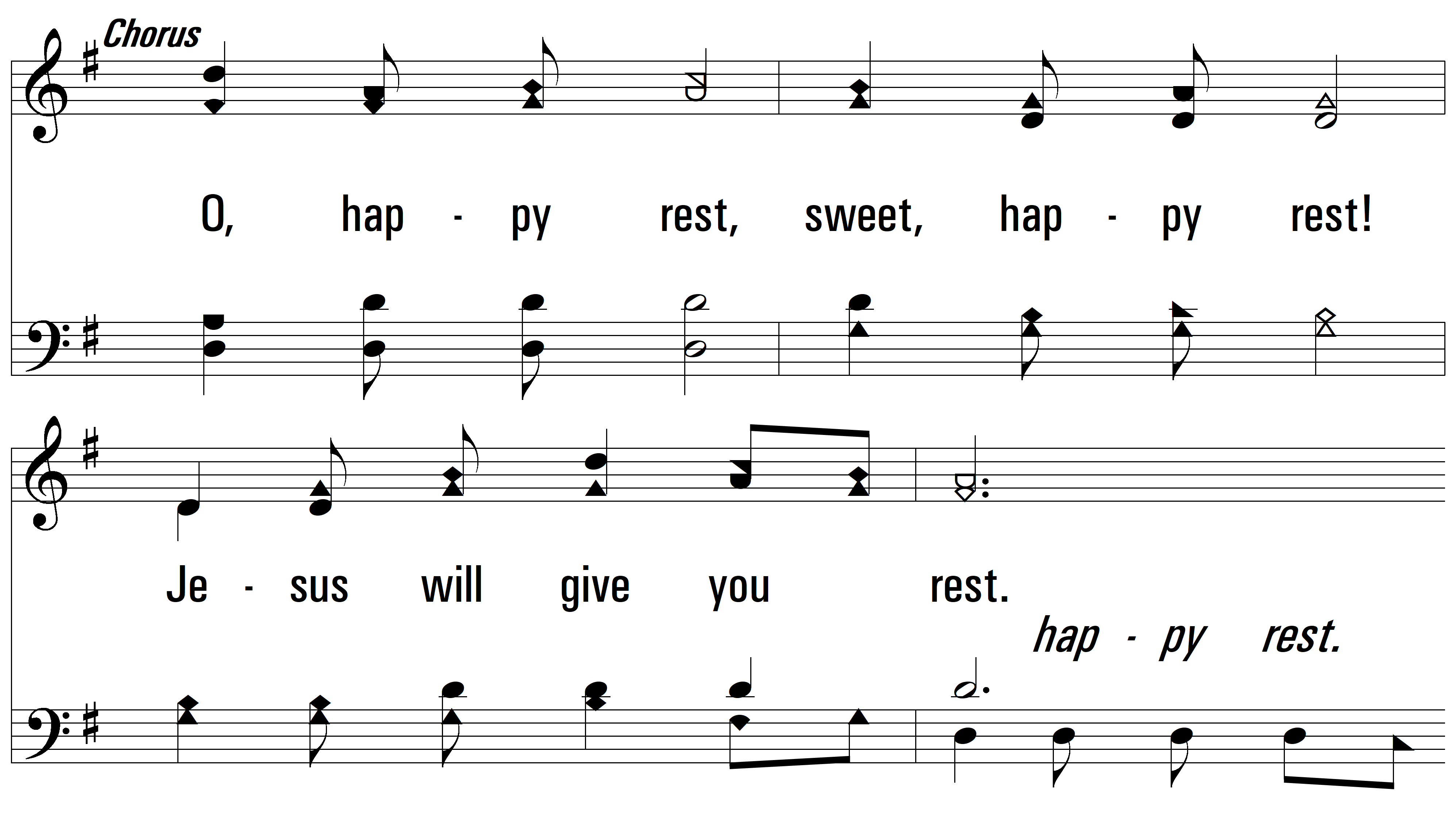 vs. 3
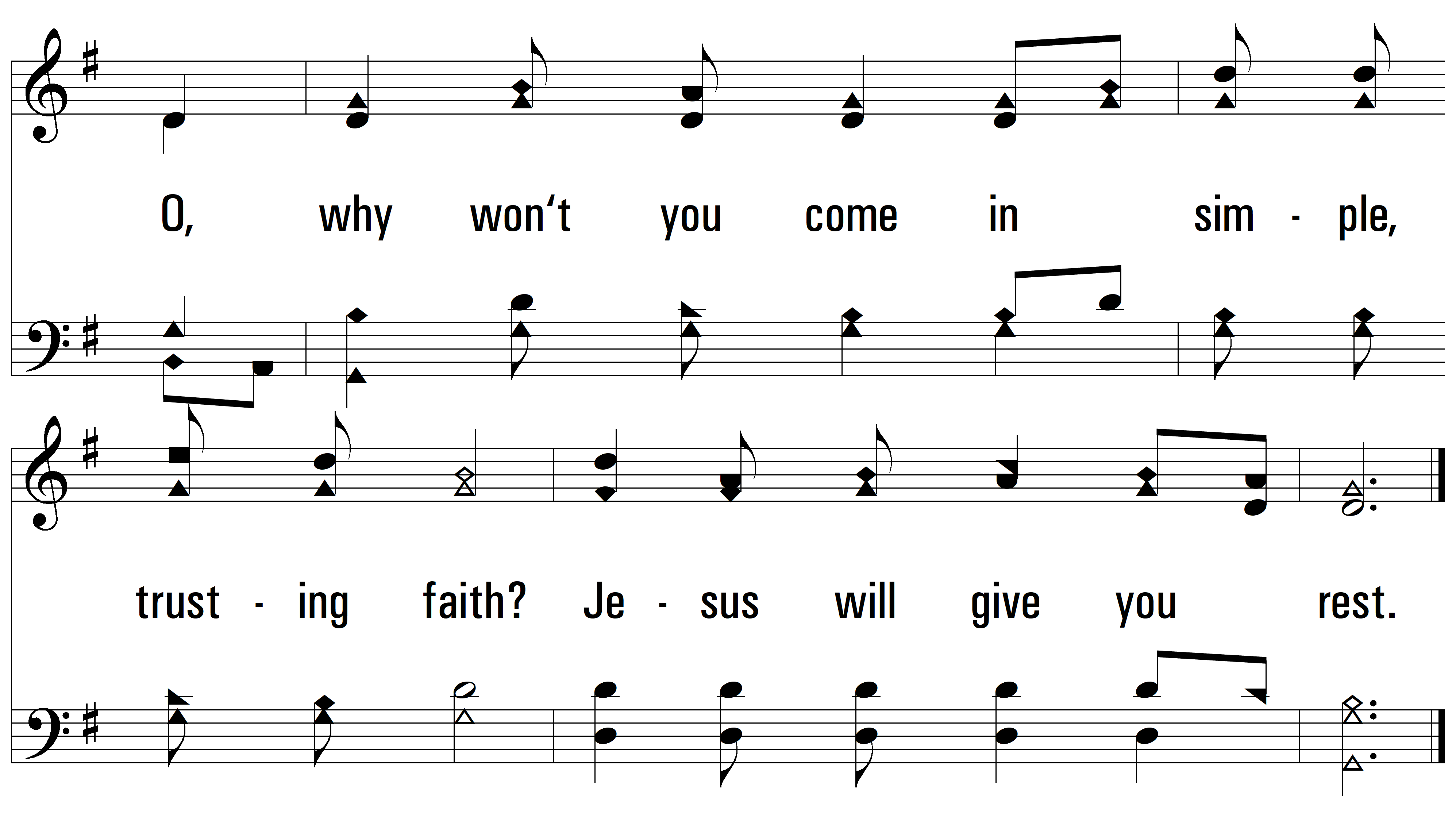 vs. 3
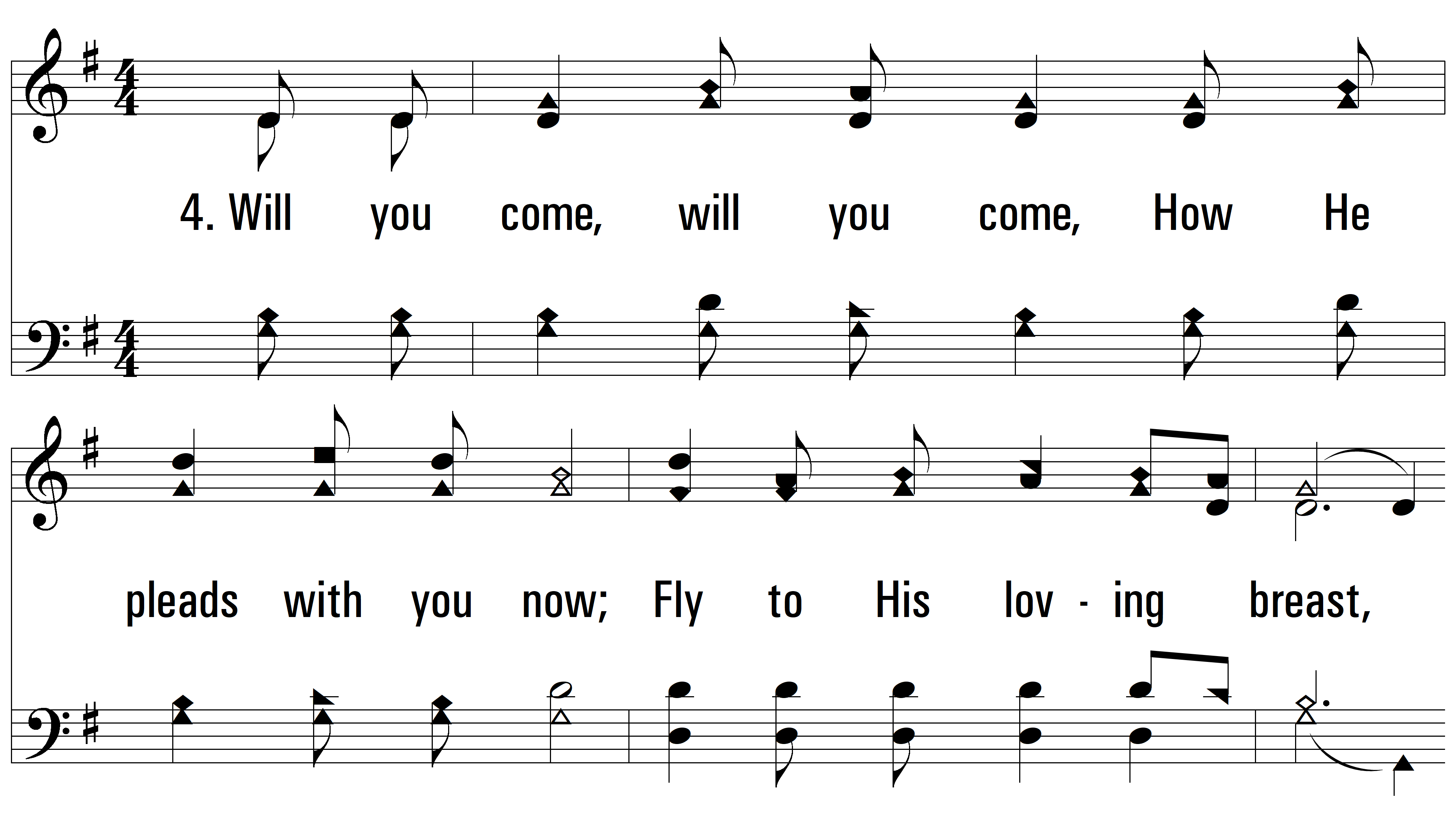 vs. 4 ~ Jesus Will Give You Rest
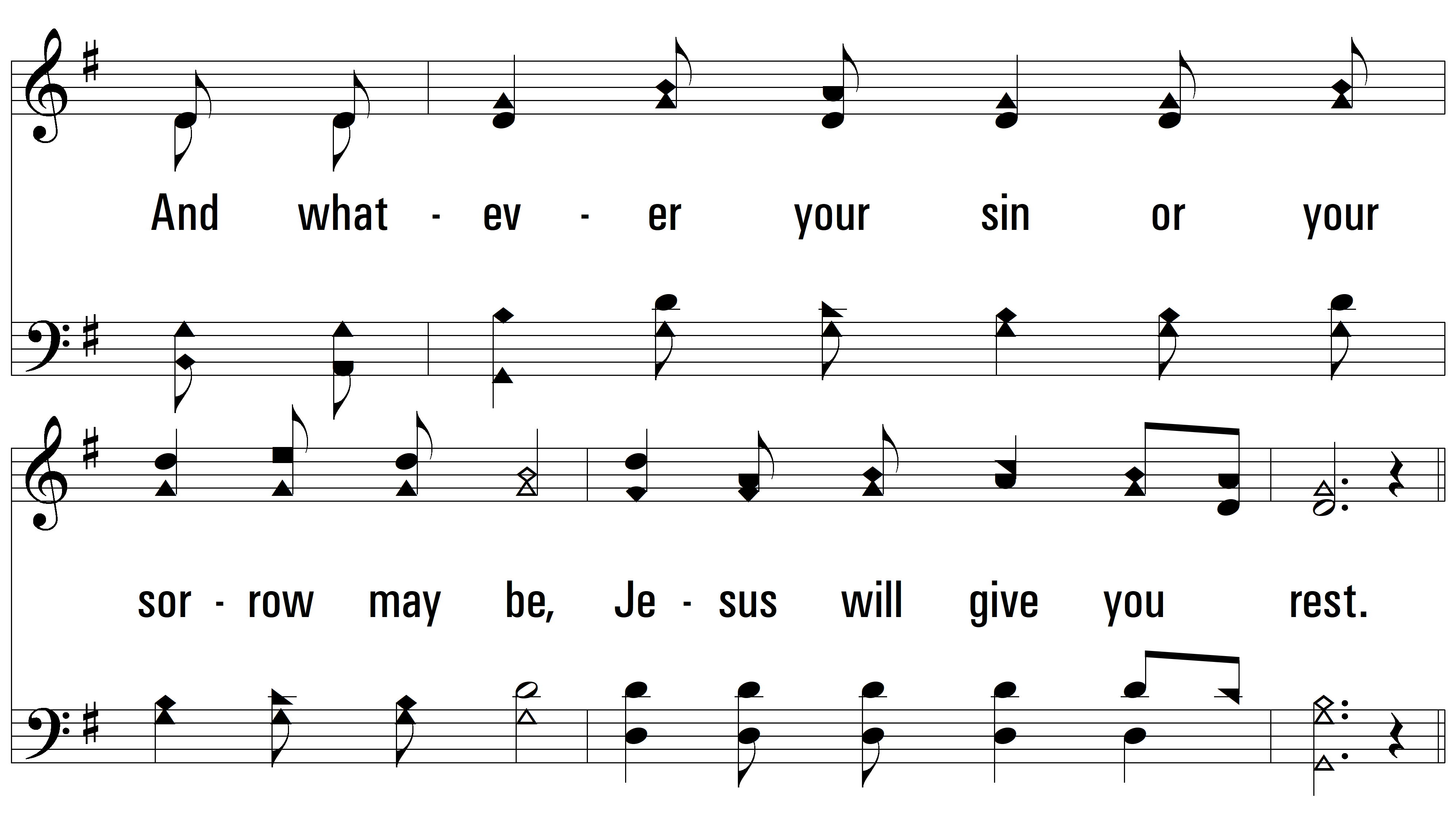 vs. 4
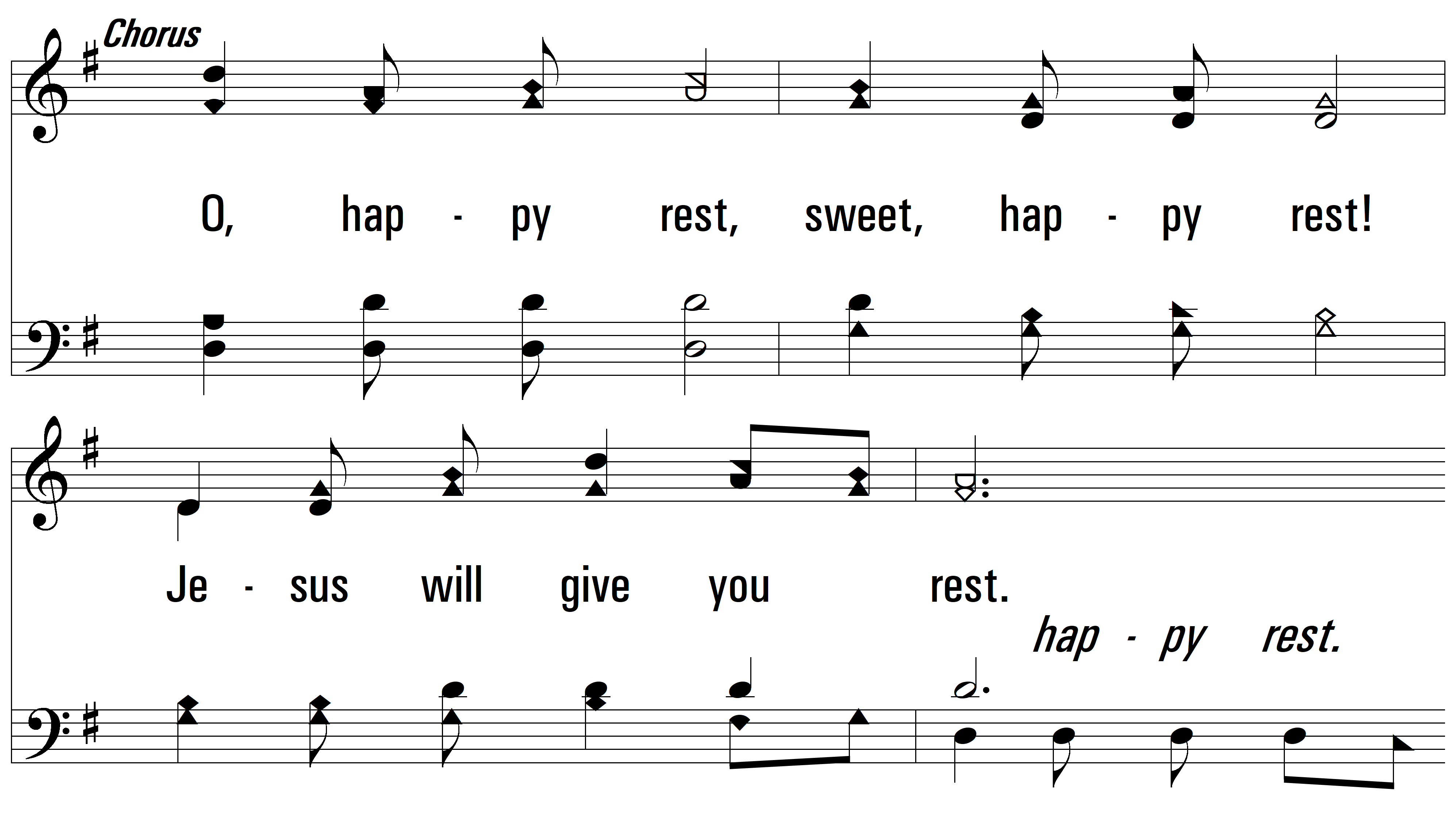 vs. 4
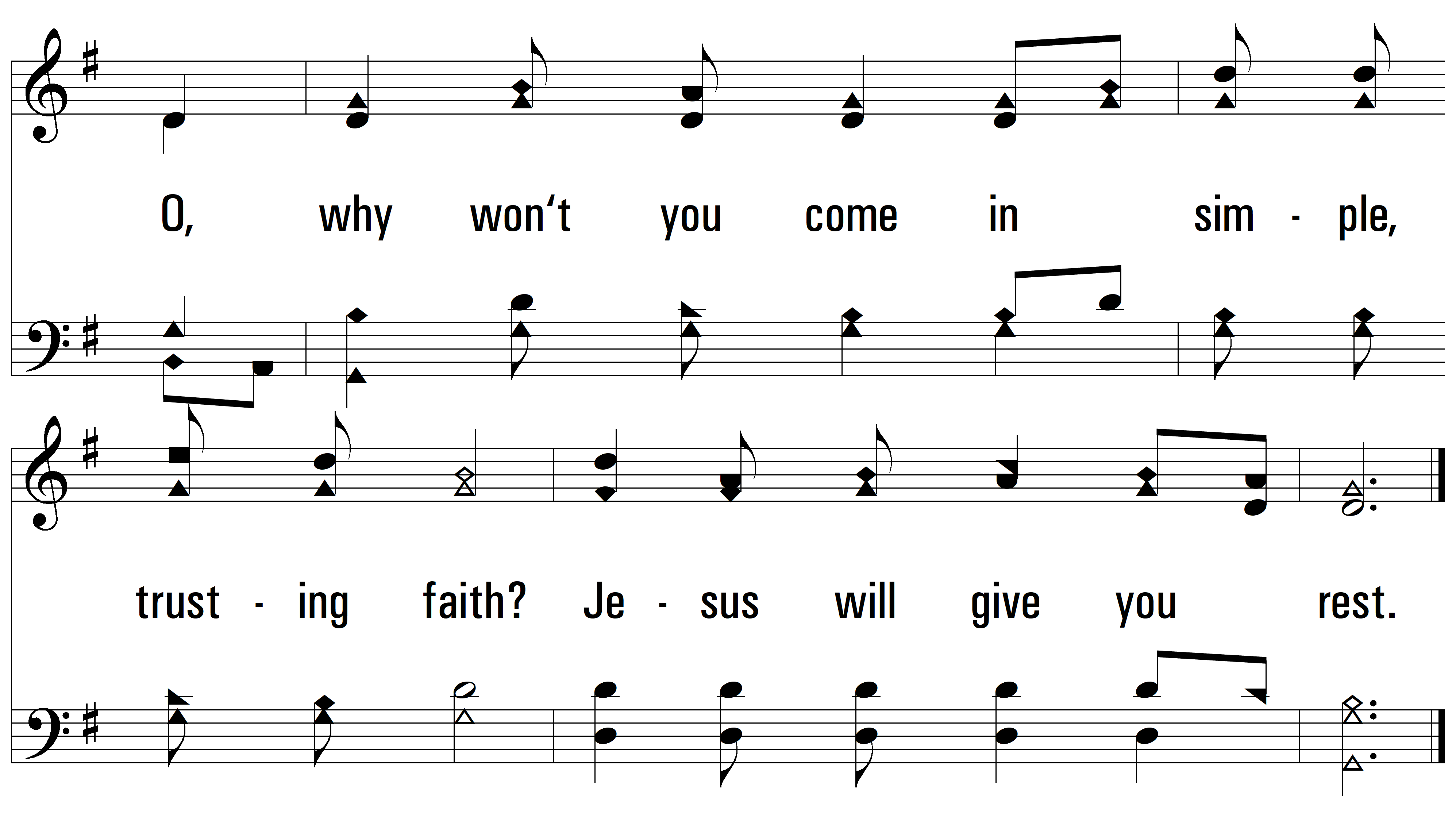 END
PDHymns.com
vs. 4